A Divine explanation of God’s eternal purpose…
To redeem all mankind…
And bring them together…
Into one spiritual body (the church)…
In Christ…
And how to live in Christ.
Chapters 1-3
The Church As God’s Eternal Plan

Chapters 4-6
Living in the Church As God Planned
Strive for Unity in the Congregation (4:1-16)
Put Off the Old Man & Put On the New Man (4:17-32)
Imitate Christ in Our Walk (5:1-21)
Promote Harmony in Our Relationships (5:22-6:9)
Remain Strong in Christian Warfare (6:10-24)
Benediction & Conclusion (6:21-24)
Husbands and Wives (5:22-33)
Children and Parents (6:1-4)
Servants and Masters (6:5-9)
The Source of Strength (6:10)
The Enemy of Christians (6:11-13)
The Armor of God (6:14-17)
The Weapon of Prayer (6:18-20)
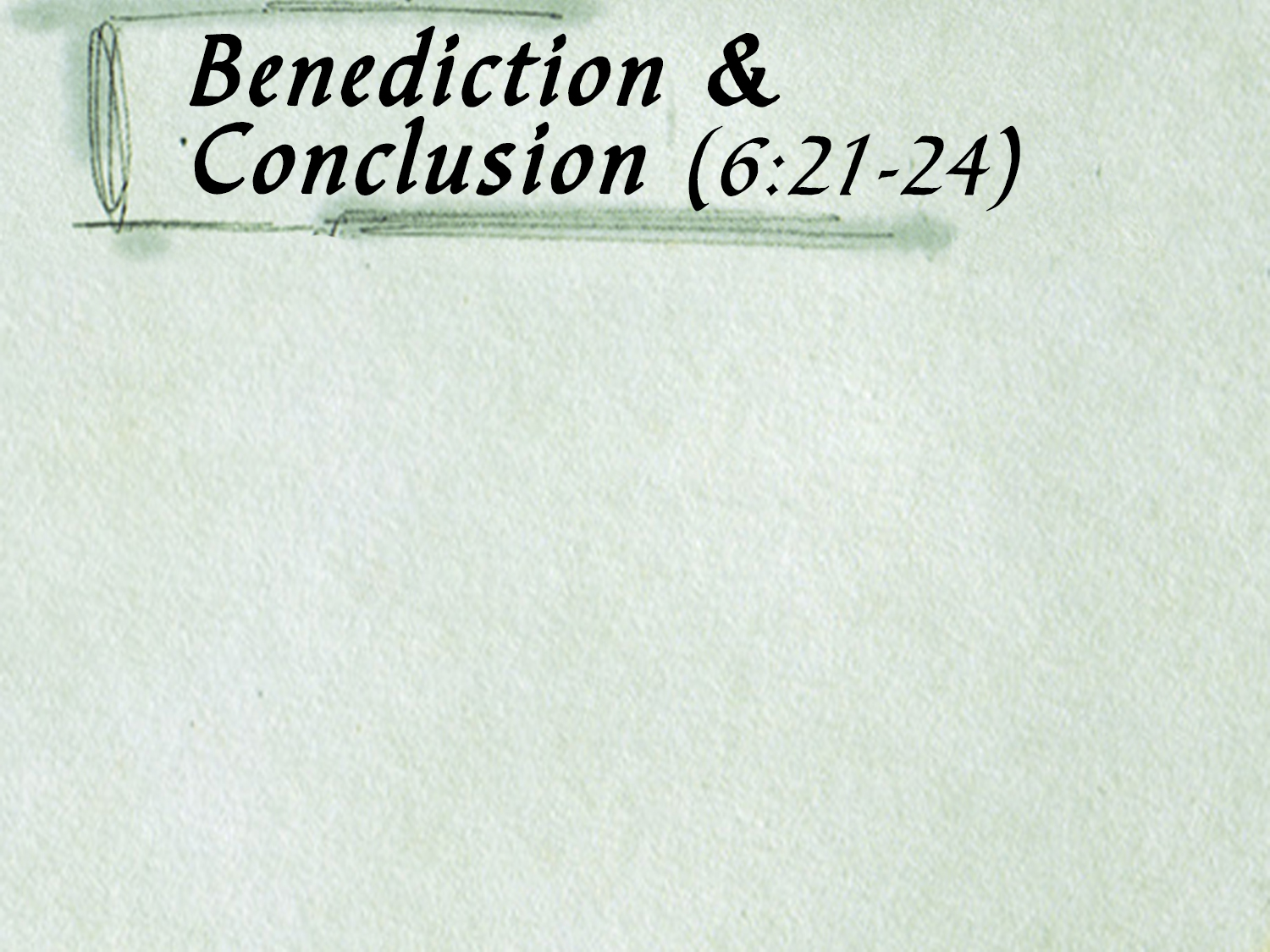